Mobilitat InternacionalDobles diploma França
ESCOLA DE CAMINS
UPC BARCELONATECH

CONVOCATÒRIA 2019-20
Dimecres 27 de juny de 2018
Una visió general
362 places a 107 universitats de 31 països diferents 
50 places DD a 10 universitats diferents


Quant de temps? 

 1 quadrimestre (estada mínima)
 1 curs acadèmic
 2 cursos acadèmics (dobles diploma)
2
Una visió general- CAMINS Barcelona TECH – 27 de juny de 2018
Una visió general
Destinacions
Europa
Amèrica Llatina
Estats Units i Canadà
Àsia

Modalitats de mobilitat
Itinerari lliure
Itinerari tancat
Programa Monier
Unitech
Doble diploma
3
Una visió general- CAMINS Barcelona TECH – 27 de juny de 2018
Una visió general
Procés de selecció 
L’Escola preselecciona i proposa els candidats al partner
La universitat de destí accepta definitivament els candidats
Requeriments dels partners
Molts partners estableixen requeriments en idiomes, GRE, GMAT, etc. Cal informar-se als webs de les universitats de destí
Requisits d’idioma
Sol·licitud plaça mobilitat: l’Escola de Camins demana el nivell d’idiomes que requereix/recomana la universitat partner (algunes universitats els modifiquen posteriorment a la sol·licitud de plaça)
Sol·licitud d’admissió a destí: és responsabilitat de l’estudiant comprovar quins idiomes i nivell haurà d’acreditar en el moment de fer la sol·licitud a destí
Convocatòria juny 2018
juliol 2018: es lliura l’acreditació d’idiomes que es tingui 
febrer 2019 (convocatòria MOU-TE): caldrà lliurar l’acreditació del nivell requerit pel partner
4
Una visió general- CAMINS Barcelona TECH – 27 de juny de 2018
Dobles diplomes
Dobles diplomes
Per norma general, el acords de doble diploma preveuen que es cursin un mínim de 3 cursos del grau a la universitat d'origen (Escola de Camins) i 2 anys a la universitat de destinació
Tots els diplomes es donaran a la fi de l’itinerari acadèmic complert a ambdues institucions
La direcció de l’Escola, per motius acadèmics i/o disciplinaris, en qualsevol moment, pot revocar una plaça concedida de doble diploma
5
Dobles diplomes- CAMINS Barcelona TECH – 27 de juny de 2018
Dobles diplomes
Nous itineraris doble diploma

Universitat			Qui			Quan
EC Nantes			GEC			4t curs
EC CentraleSupélec		GEC			4t curs
EIVP			GEC i GEOP		4t curs



2018-19: tenir superat/matriculat 3r curs + 2 assignatures de 4t, d’acord a nou itinerari

2019-20: es farà 4t de grau a destí, d’acord a itinerari
6
Dobles diplomes- CAMINS Barcelona TECH – 27 de juny de 2018
Dobles diplomes
École Centrale de Nantes (França)
Triple titulació adreçada a estudiants que tinguin aprovat el tercer curs del Grau en Enginyeria Civil:
Grau en Enginyeria Civil
Diplôme d’Ingénieur per l‘École Centrale de Nantes 
Màster en ECCP per la UPC
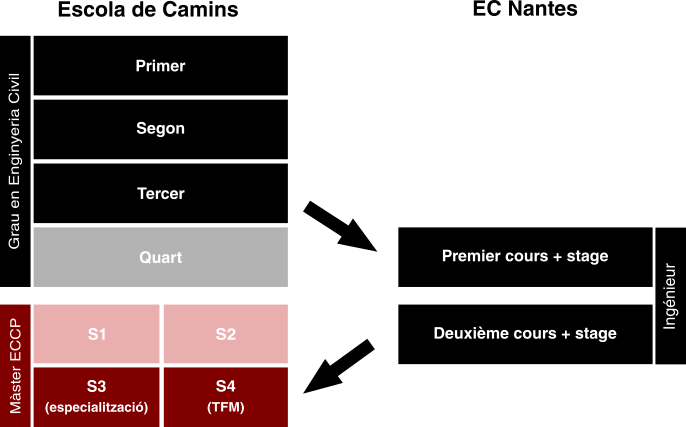 7
Dobles diplomes- CAMINS Barcelona TECH – 27 de juny de 2018
Dobles diplomes
École Centrale de Nantes (EC Nantes)
8
Dobles diplomes- CAMINS Barcelona TECH – 27 de juny de 2018
[Speaker Notes: Assignatures 4t: Obres Hidràuliques i Hidrologia Superficial i Subterrània]
Dobles diplomes
École CentraleSupélec (França)
Triple titulació adreçada a estudiants que tinguin aprovat el tercer curs del Grau en Enginyeria Civil:
Grau en Enginyeria Civil
Diplôme d’Ingénieur per l’École CentraleSupélec
Màster en ECCP per la UPC
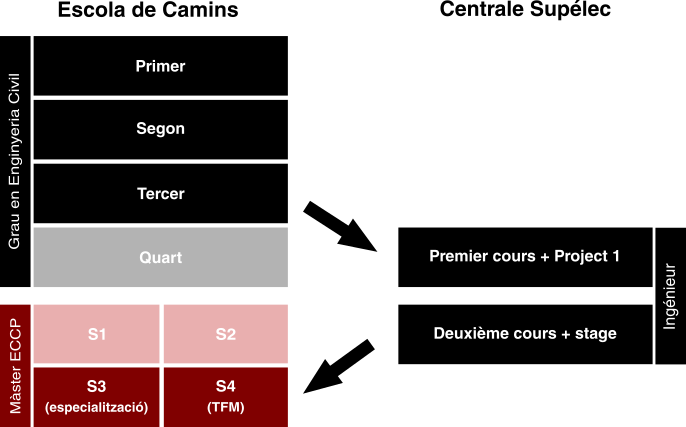 9
Dobles diplomes- CAMINS Barcelona TECH – 27 de juny de 2018
Dobles diplomes
École CentraleSupélec
10
Dobles diplomes- CAMINS Barcelona TECH – 27 de juny de 2018
[Speaker Notes: Assignatures 4t: Enginyeria Geotècnica i Enginyeria Geològica]
Dobles diplomes
École des Ingénieurs de la Ville de Paris (EIVP)
Triple titulació adreçada a estudiants que tinguin aprovat el tercer curs del Grau en Enginyeria Civil:
Grau en Enginyeria Civil
Diplôme d’Ingénieur per l’École CentraleSupélec
Màster en ECCP per la UPC
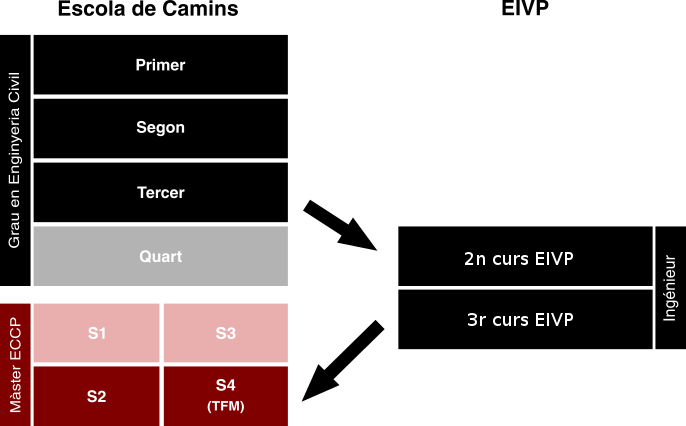 11
Dobles diplomes- CAMINS Barcelona TECH – 27 de juny de 2018
Dobles diplomes
École des Ingénieurs de la Ville de Paris (EIVP)
12
Dobles diplomes- CAMINS Barcelona TECH – 27 de juny de 2018
[Speaker Notes: Assignatures 4t: Estructures de formigó i Enginyeria Marítima i Portuària]
Dobles diplomes
École des Ingénieurs de la Ville de Paris (EIVP)
Triple titulació adreçada a estudiants que tinguin aprovat el tercer curs del Grau en Enginyeria d’Obres Públiques:
Grau en Enginyeria d’Obres Públiques
Diplôme d’Ingénieur per l’École CentraleSupélec
Màster en ECCP per la UPC
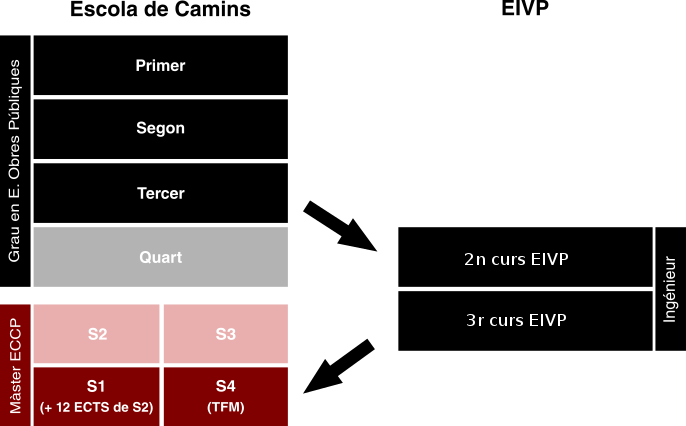 13
Dobles diplomes- CAMINS Barcelona TECH – 27 de juny de 2018
Dobles diplomes
École des Ingénieurs de la Ville de Paris (EIVP)
14
Dobles diplomes- CAMINS Barcelona TECH – 27 de juny de 2018
[Speaker Notes: Assignatura 4t: Construcció d’Obres Marítimes]
Full de ruta
7. Full de ruta

A la web de Mobilitat de l’Escola trobaràs informació detallada sobre les universitats i les diferents modalitats d’estada (semestral/anual, itinerari lliure/tancat, doble diploma, etc.) 

Visita les webs de les universitats on voldries fer mobilitat i revisa l’itinerari/oferta d’assignatures, el nivell i idiomes requerits, els requeriments, la informació adreçada als estudiants, etc. 


Si decideixes optar per un dels dobles diplomes presentats avui, cal que lliuris la documentació requerida abans del 13 de juliol
15
Dobles diplomes- CAMINS Barcelona TECH – 27 de juny de 2018
Per a més informació i gestions
Àrea Acadèmica – Mobilitat Internacional

Els estudiants i estudiantes hauran de lliurar a la Unitat de Suport a la Gestió dels Estudis de Grau i Màster els documents requerits per a la sol·licitud de plaça a la següent adreça electrònica:

mobilitystudents_out.camins@upc.edu

Lliurament documentació: 2-13 juliol
Assignació plaça: 17 juliol
Matrícula: 20-23 juliol


	http://www.camins.upc.edu/estudis/mobilitat
16
Dobles diplomes- CAMINS Barcelona TECH – 27 de juny de 2018
Moltes gràcies per la vostra atenció
ESCOLA DE CAMINS
UPC BARCELONATECH
CONVOCATÒRIA 2019-20
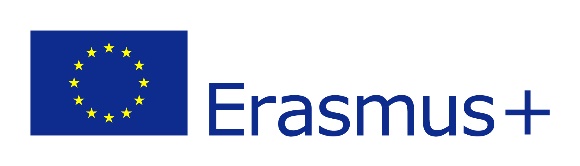 Amb el suport del Programa: